Solos
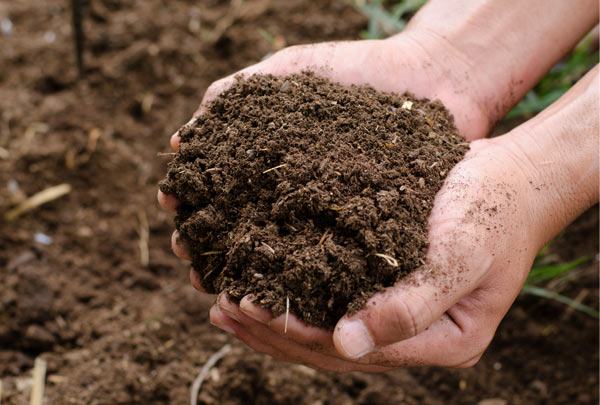 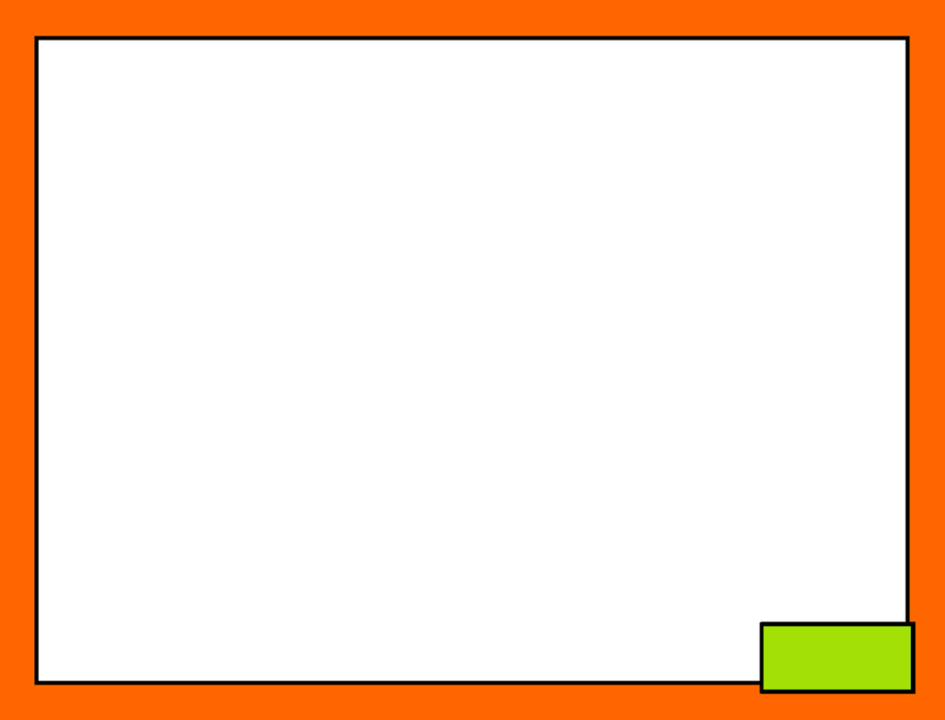 Olá, terráqueos! 

      Viemos do planeta Cienciando para aprender sobre o solo do planeta de vocês.
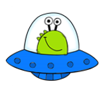 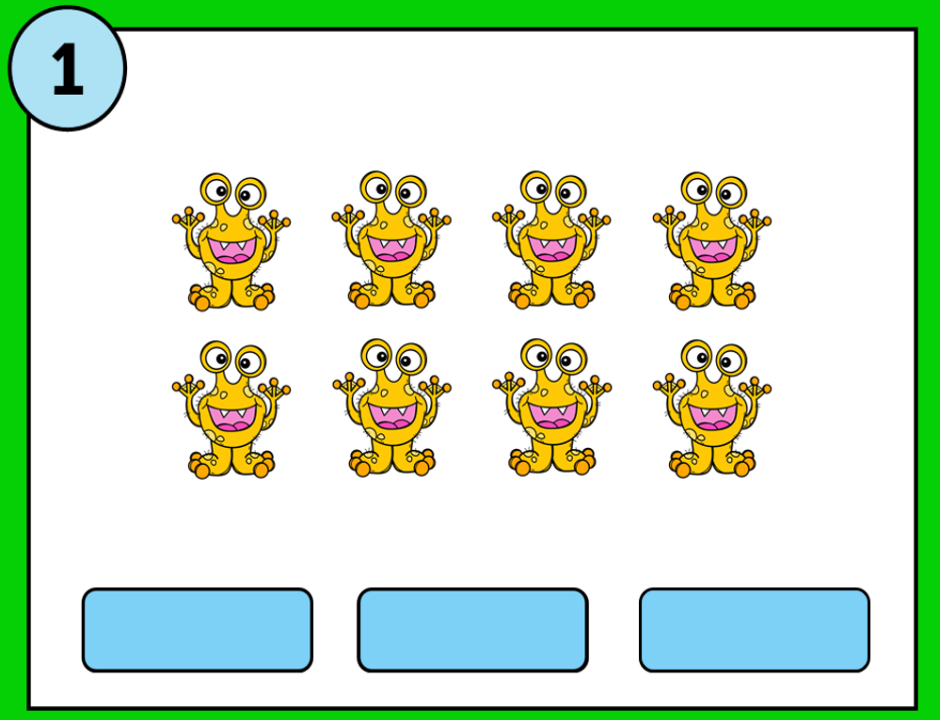 É correto dizer que todos os solos são iguais?
Não sei
Sim
Não
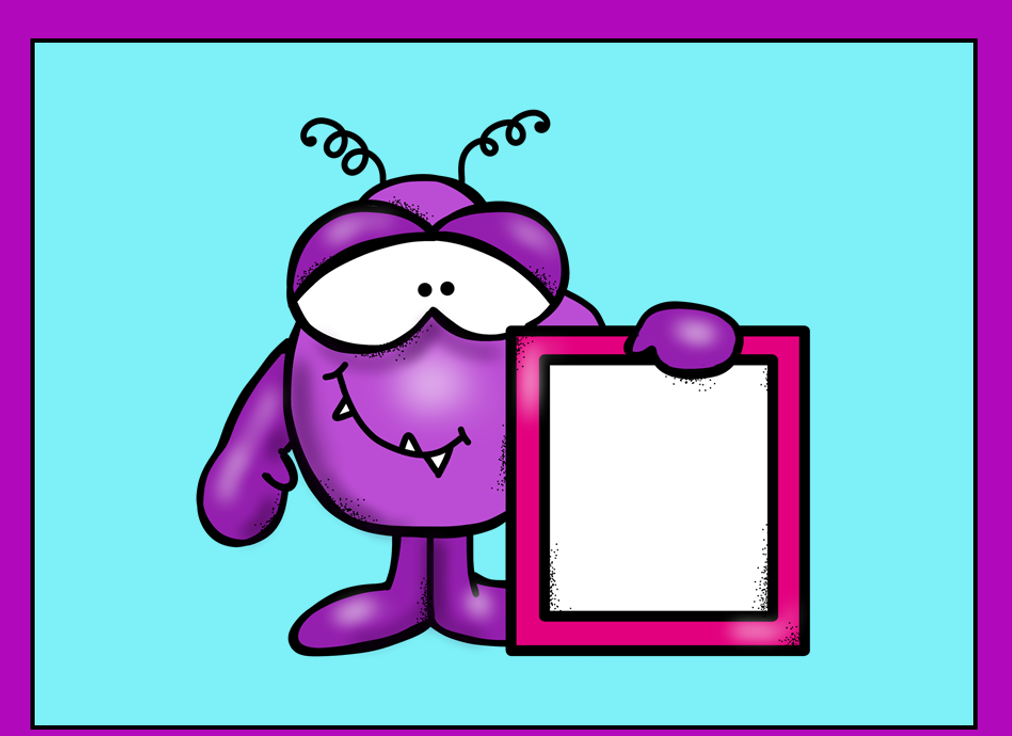 Tente
de
novo!
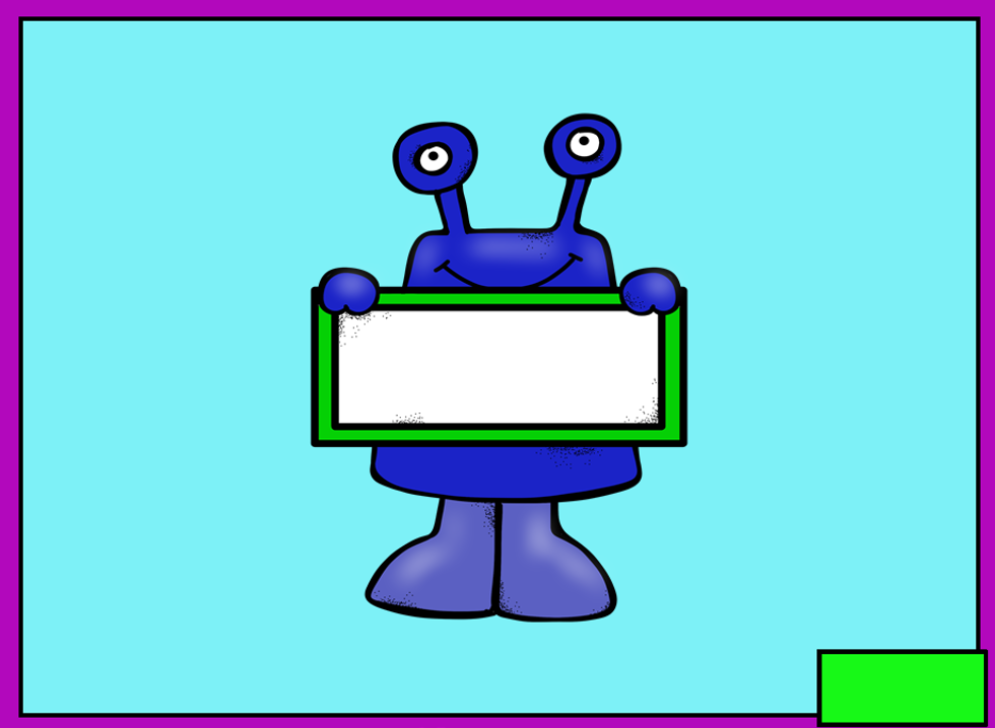 Acertou!
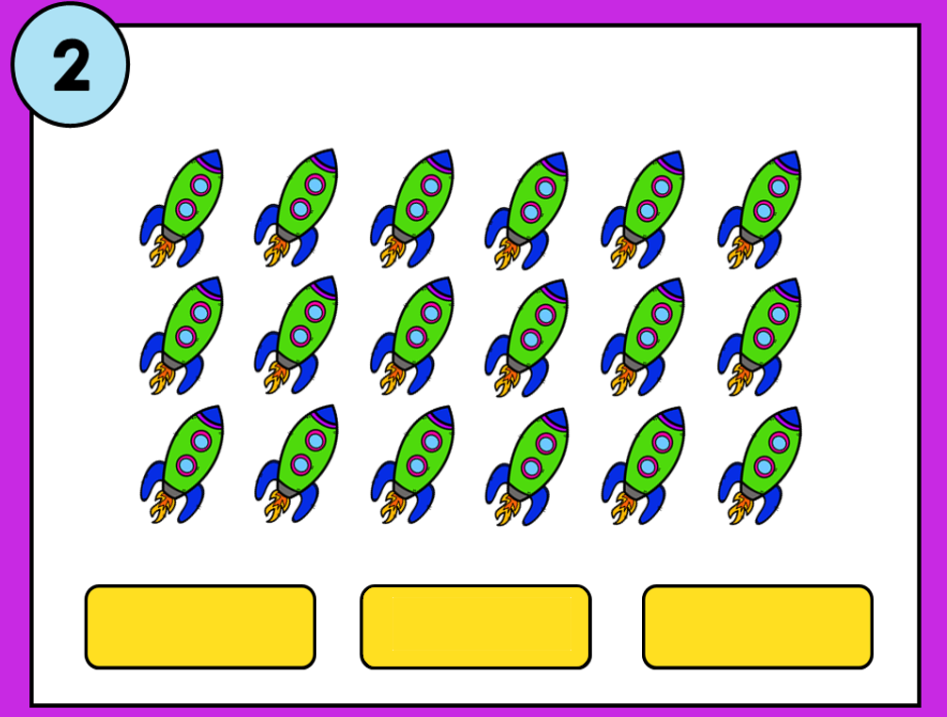 Nossas naves observaram que o solo sustenta moradias, fornece alimentos e abriga animais.
Não sei!
Incorreto
Correto
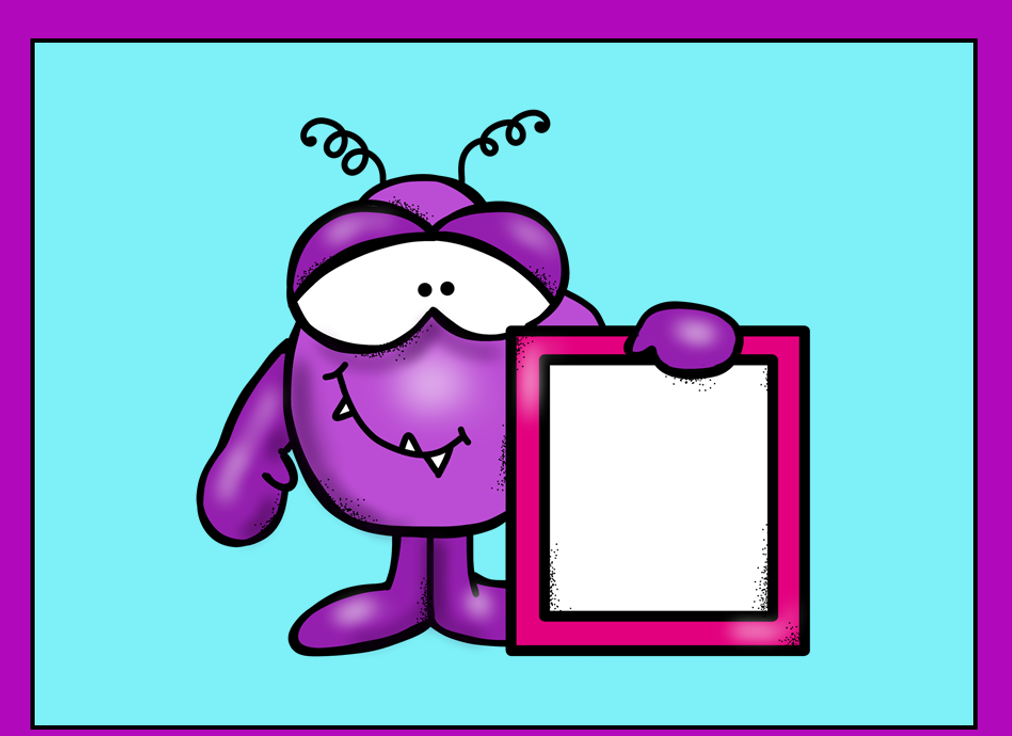 Tente
de
novo!
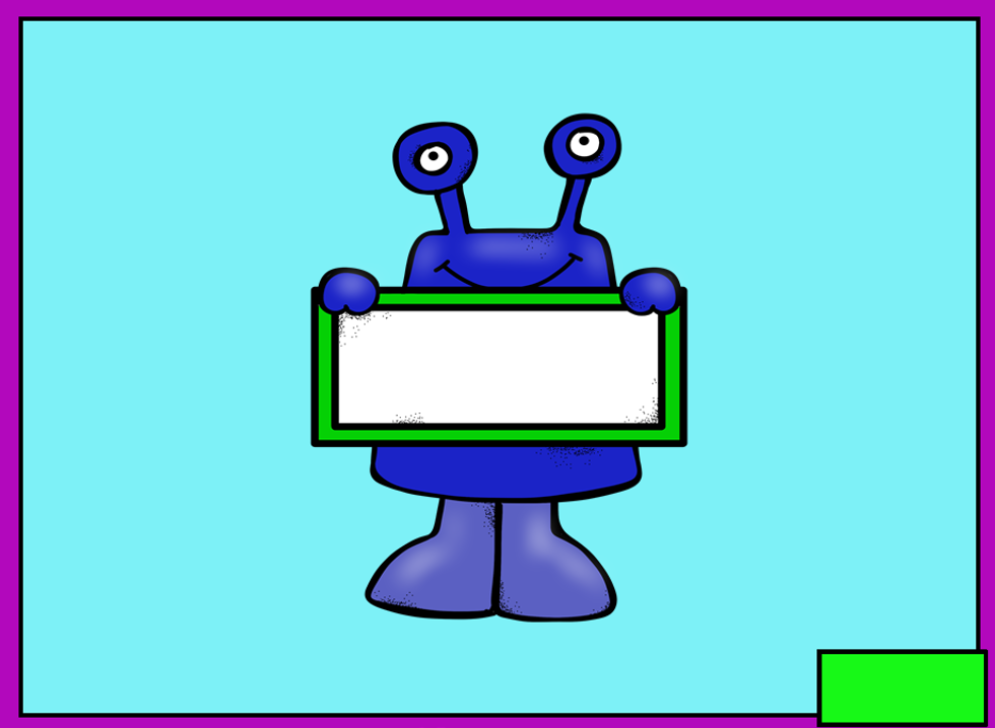 Acertou!
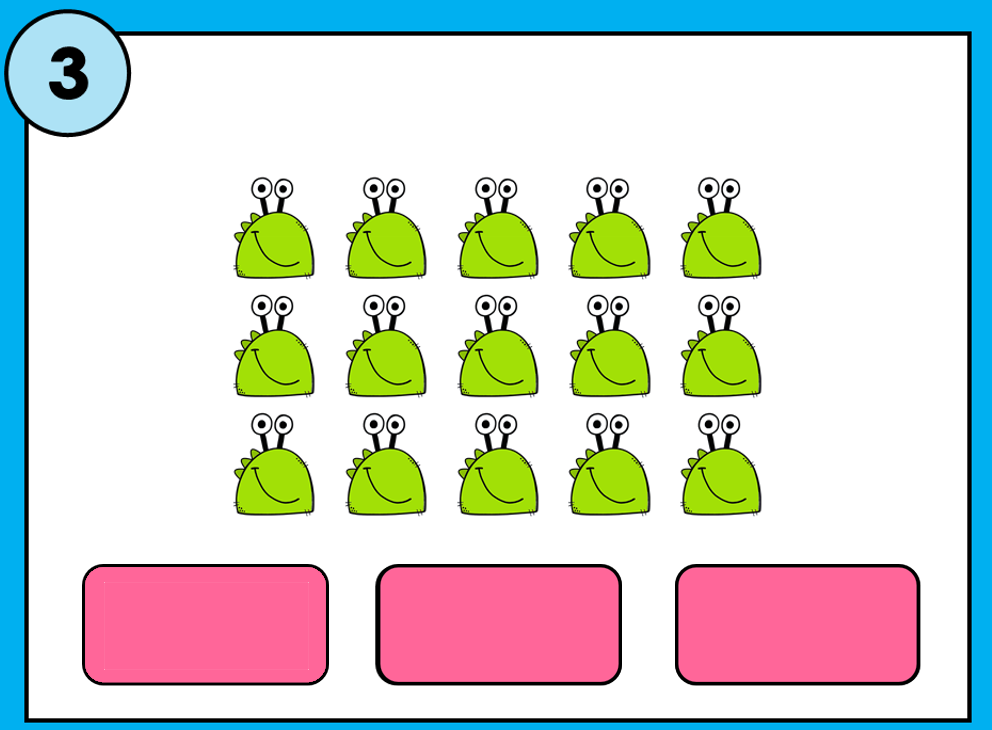 Nossos pesquisadores disseram que os  solos podem ser diferenciados observando o tamanho dos grãos, a cor e a textura.
Não sei!
É isso mesmo!
Incorreta.
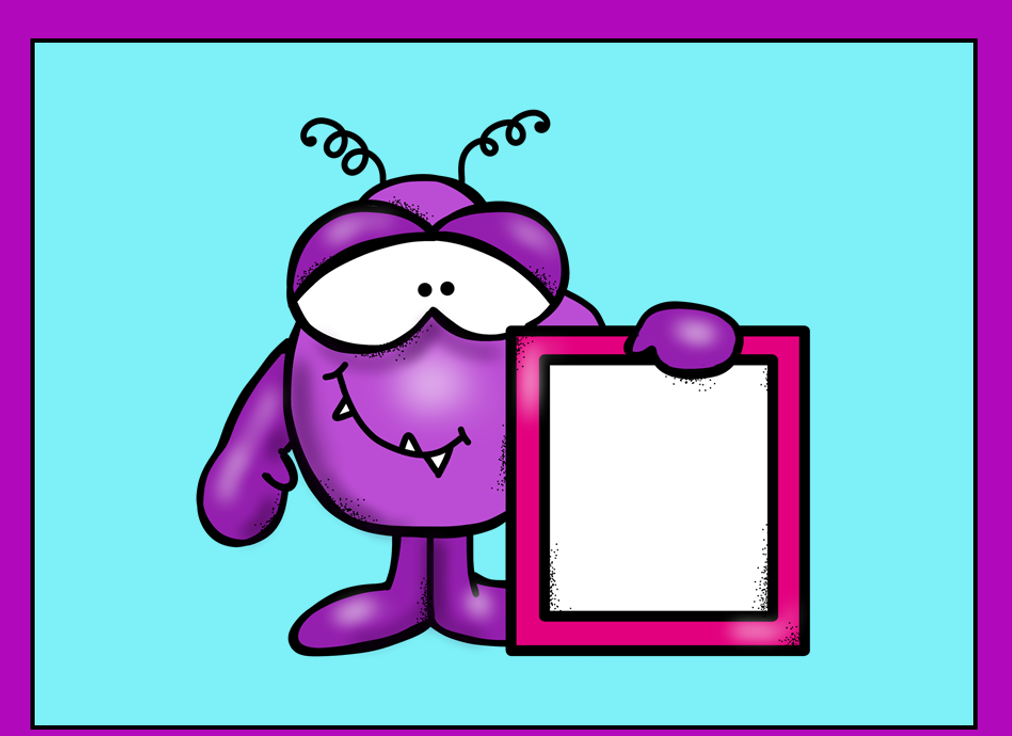 Tente
de
novo!
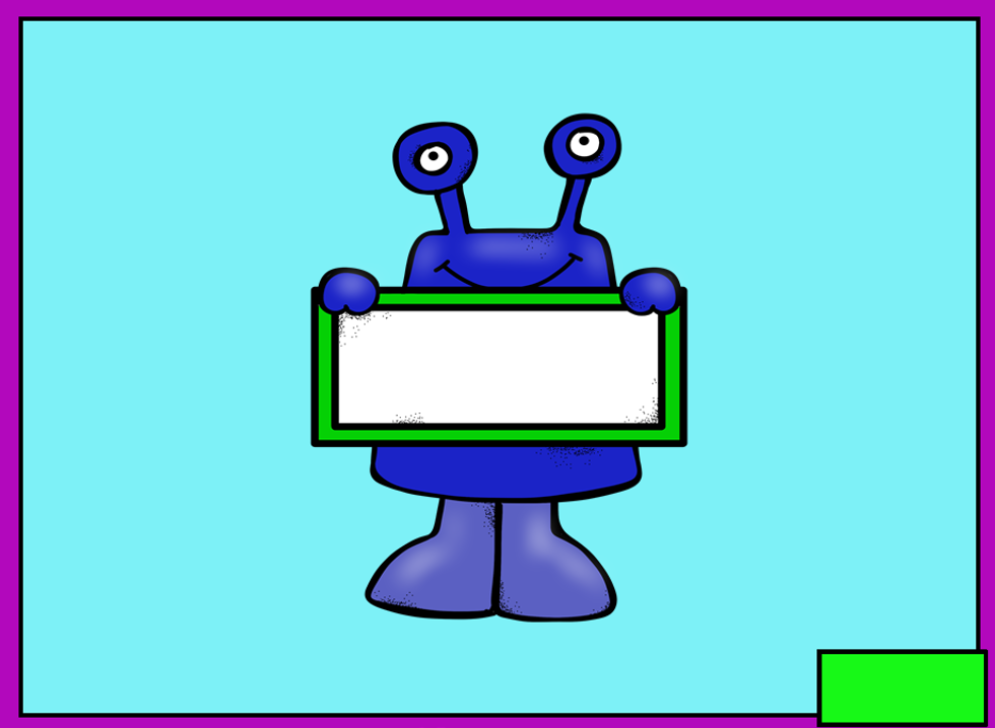 Acertou!
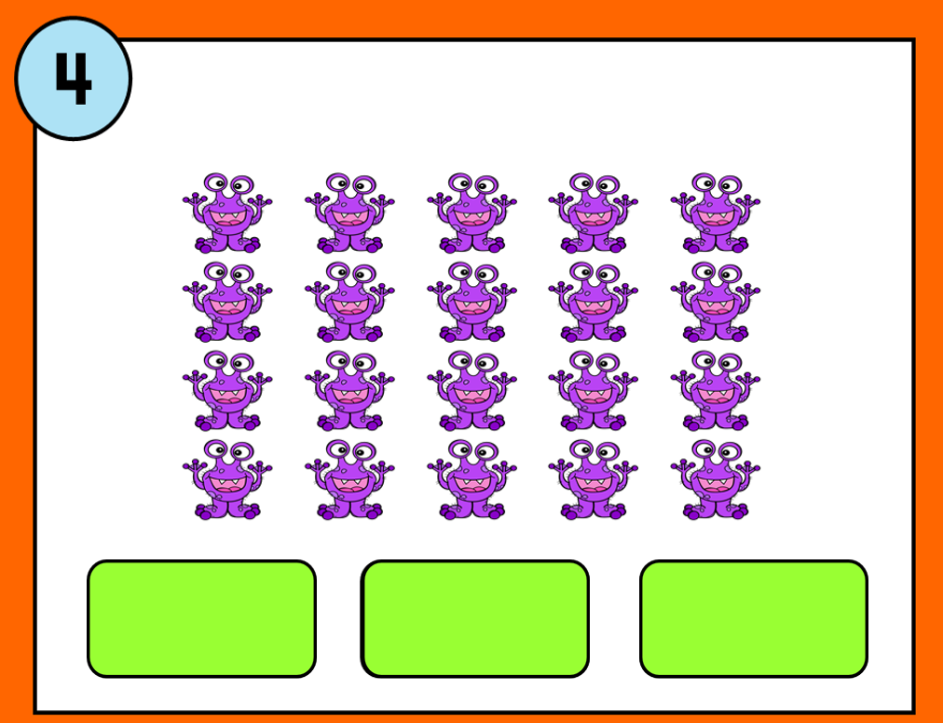 Nossos especialistas penetraram no solo e disseram que não existem formigas nos solos.
É isso mesmo!
Não sei
Eles estão enganados.
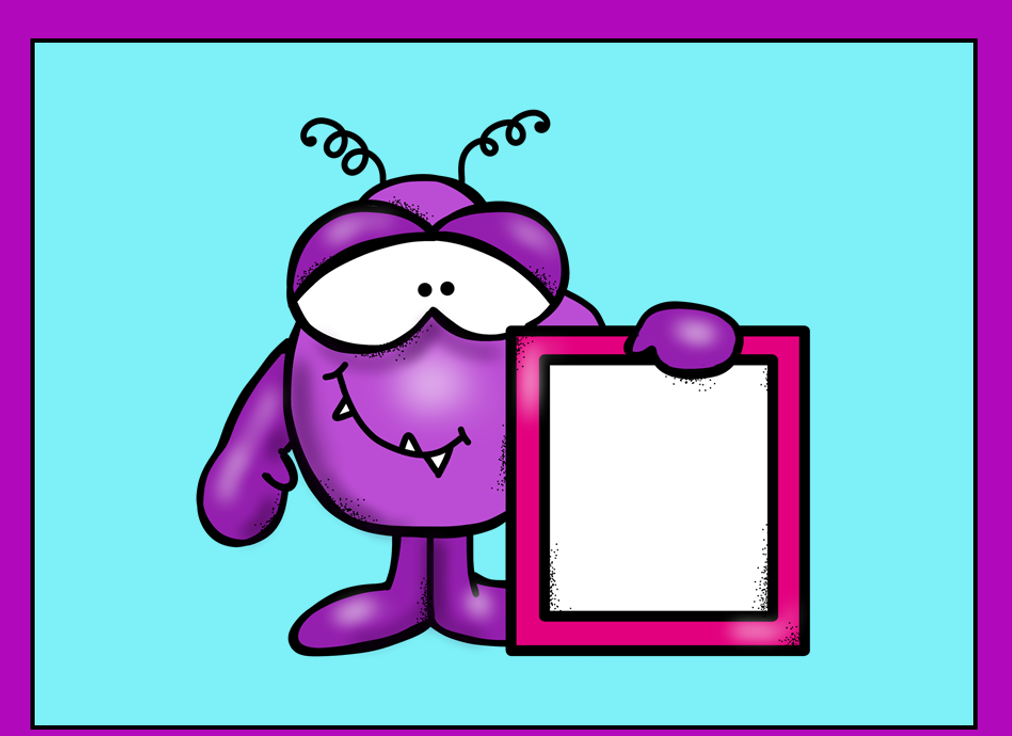 Tente
de
novo!
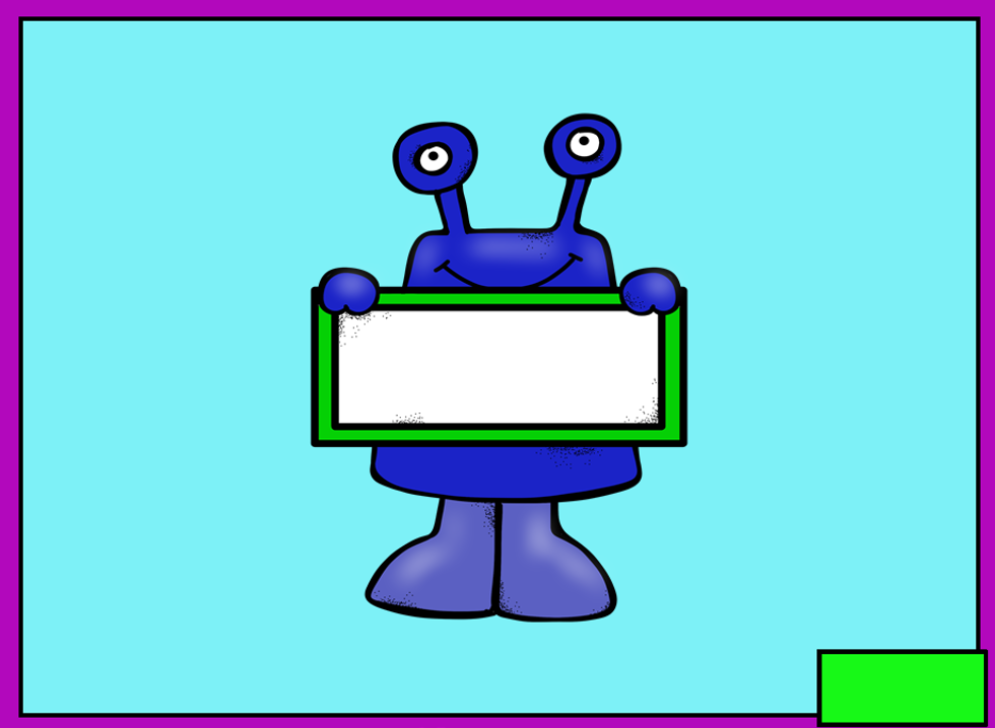 Acertou!
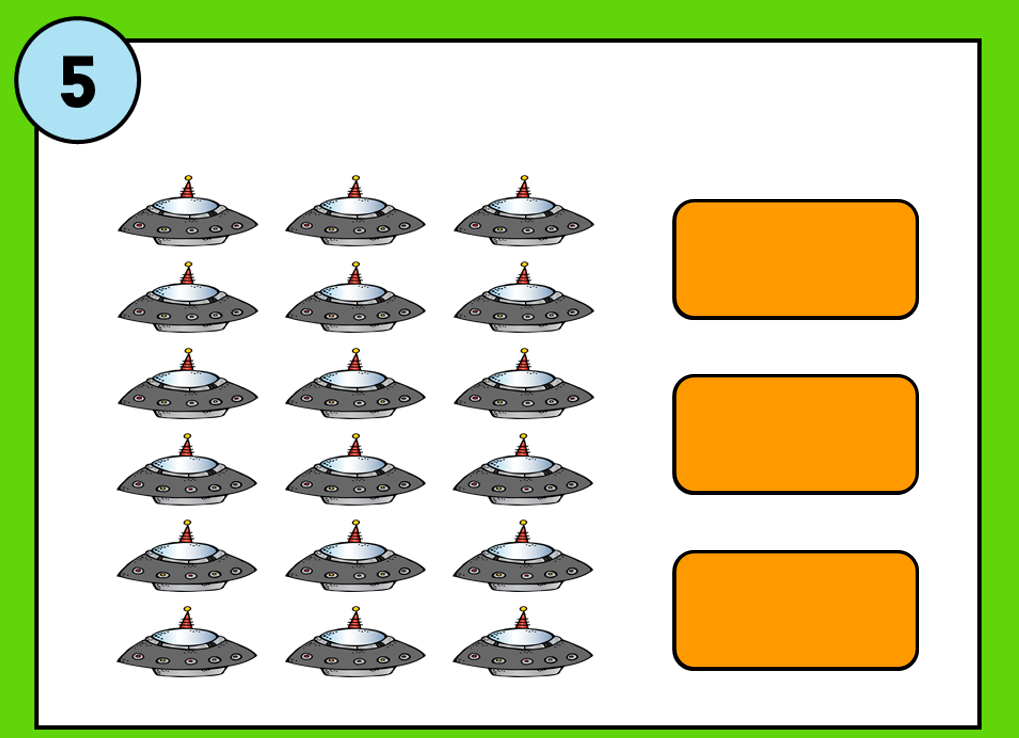 Nossos equipamentos mostram que há solos formados por mais grãos de areia e outros com mais argila.
Informação errada.
Informaram corretamente.
Não Sei!
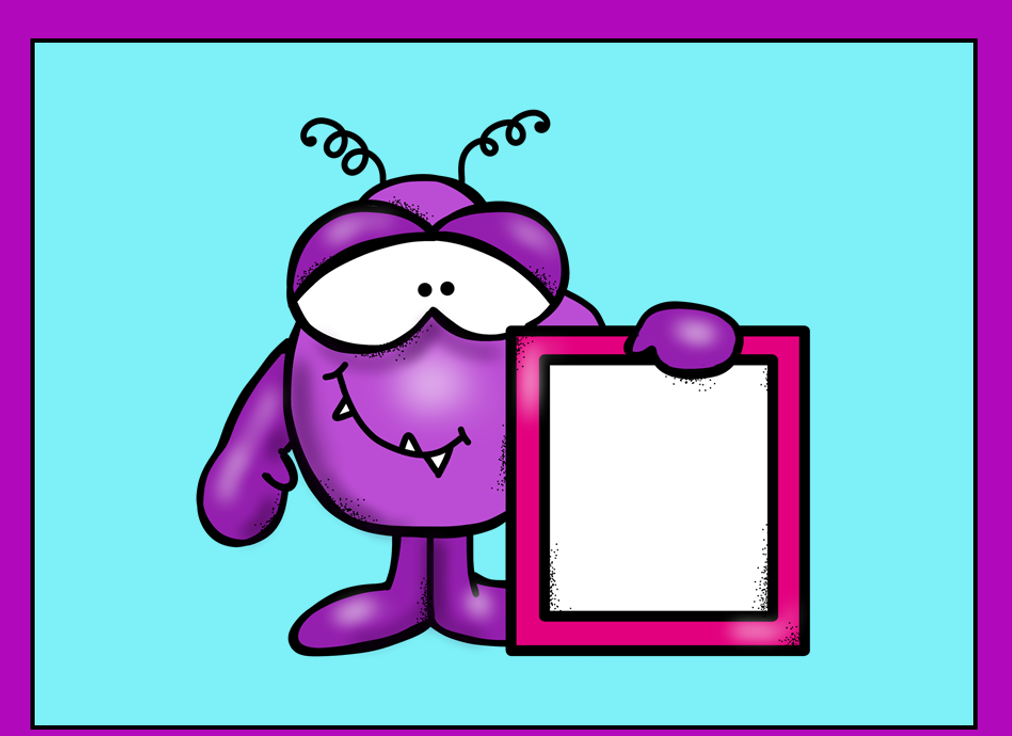 Tente
de
novo!
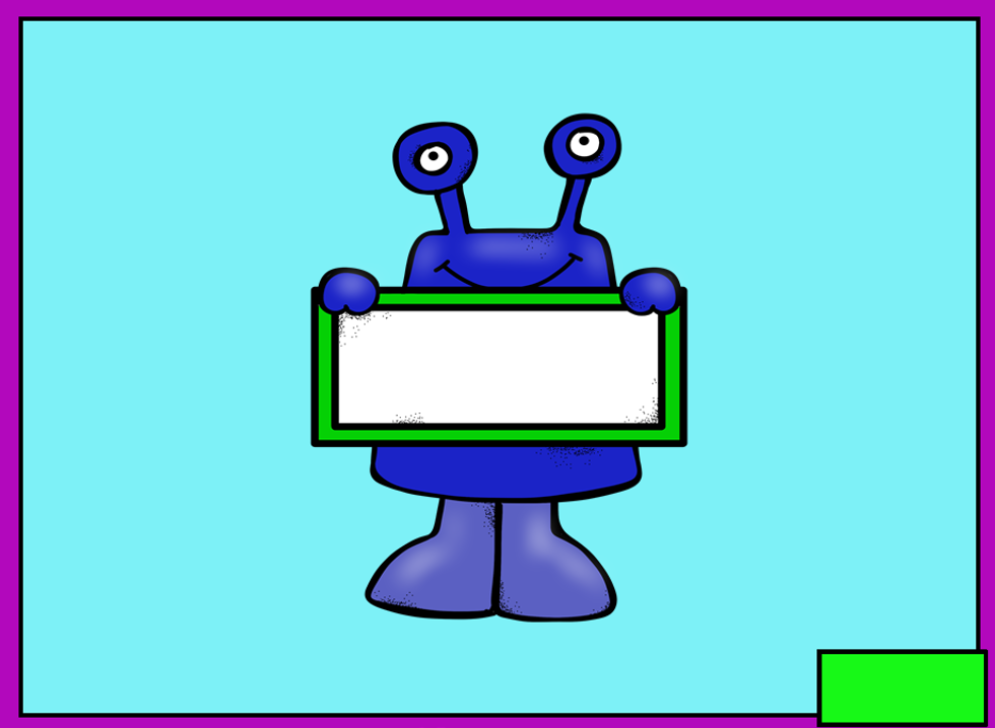 Acertou!
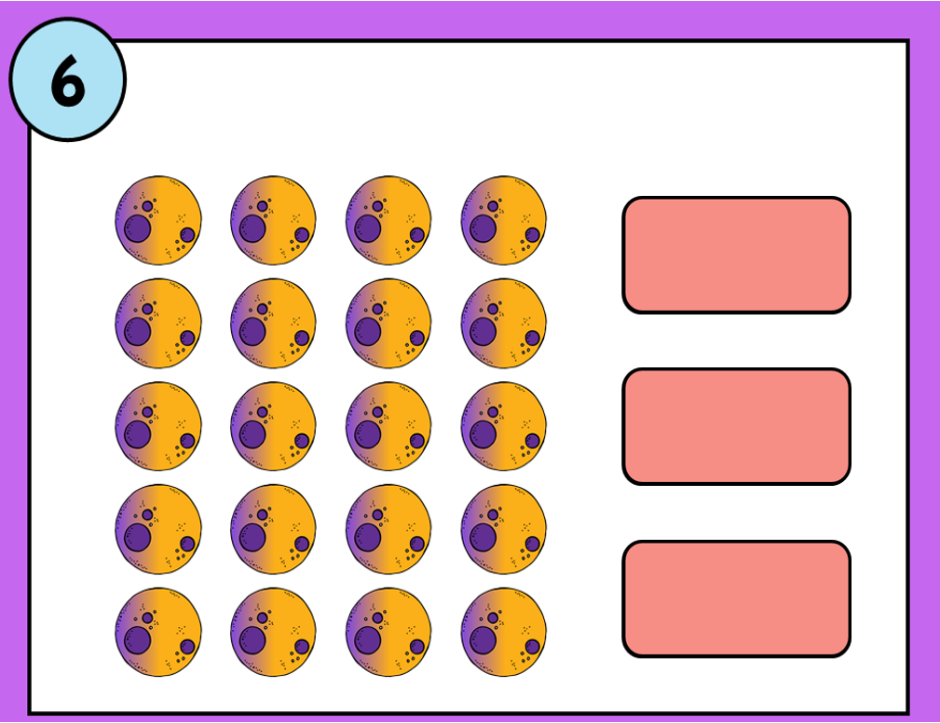 Os micro-organismos são seres que só podem ser vistos ao microscópio.
Não sei!
Não.
Sim.
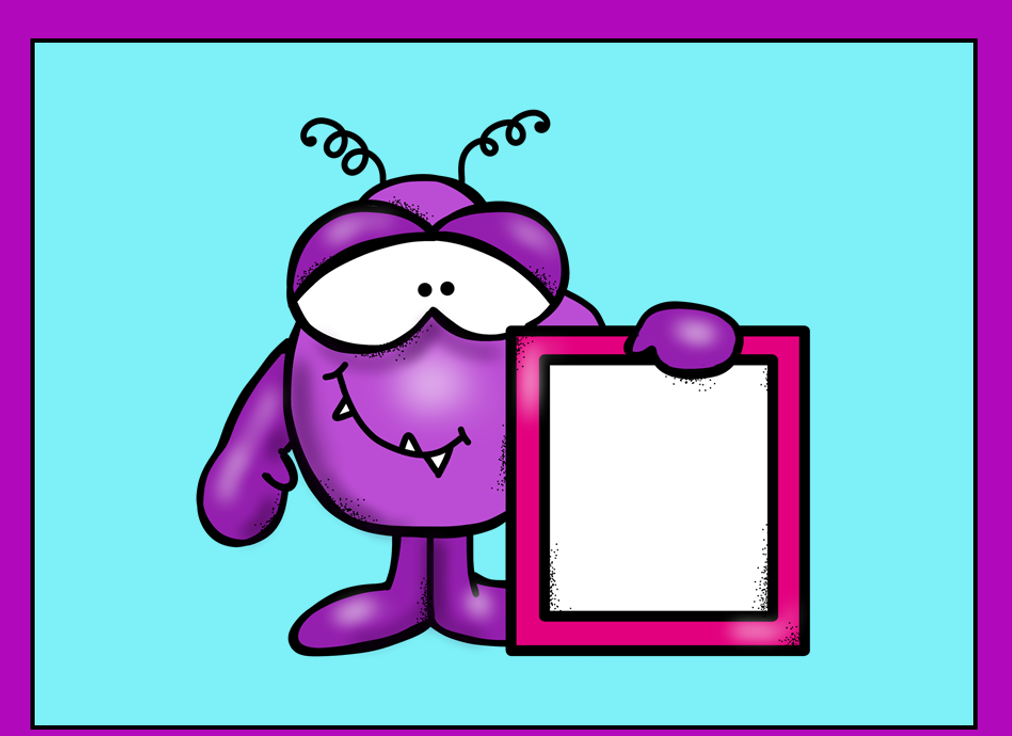 Tente
de
novo!
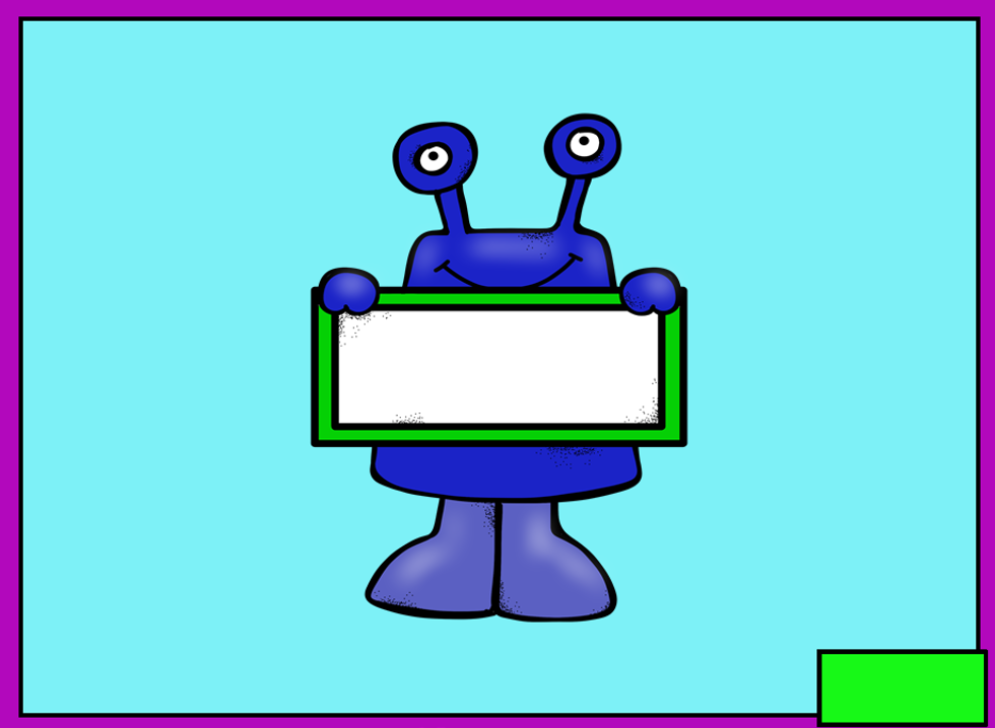 Acertou!
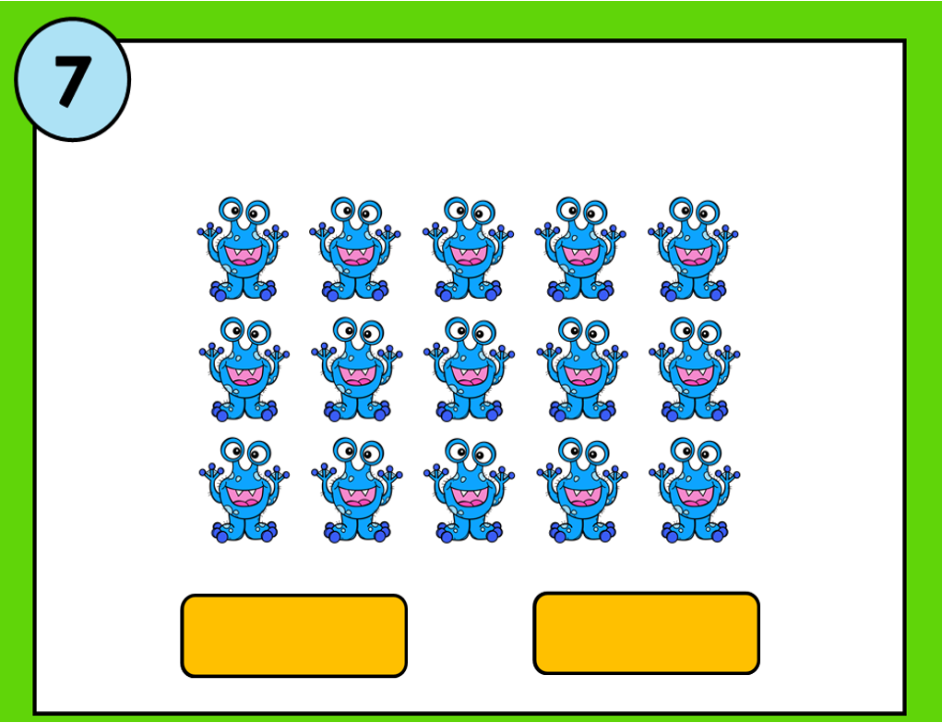 Verdadeiro ou falso? 
Os micro-organismos  produzem húmus.
Verdadeiro
Falso
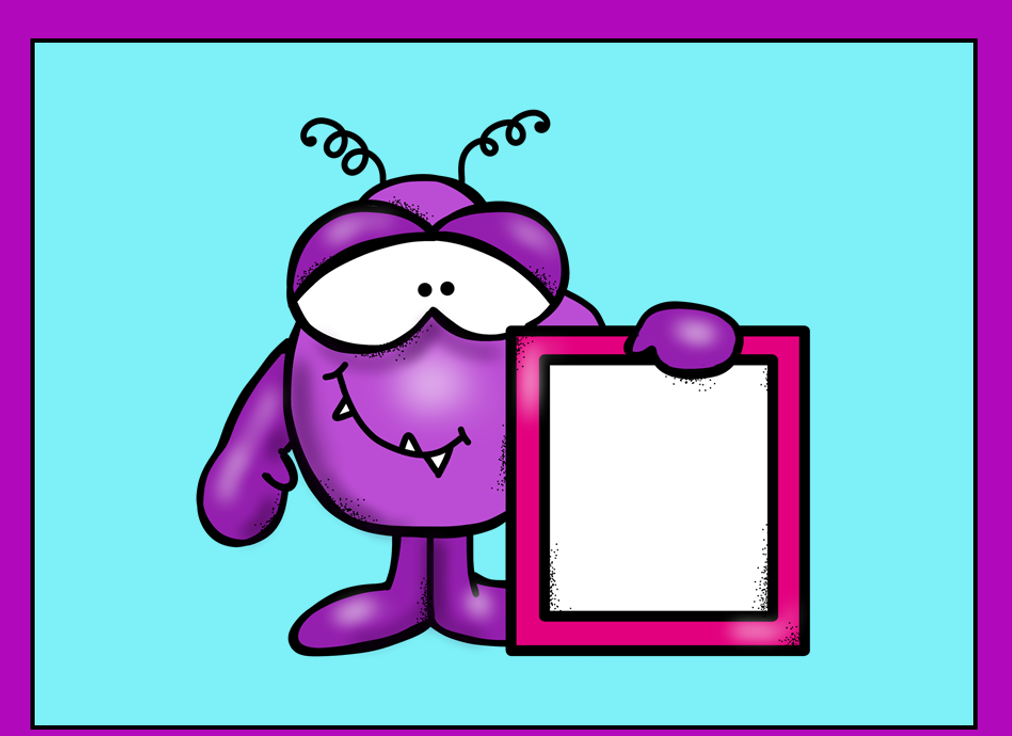 Tente
de
novo!
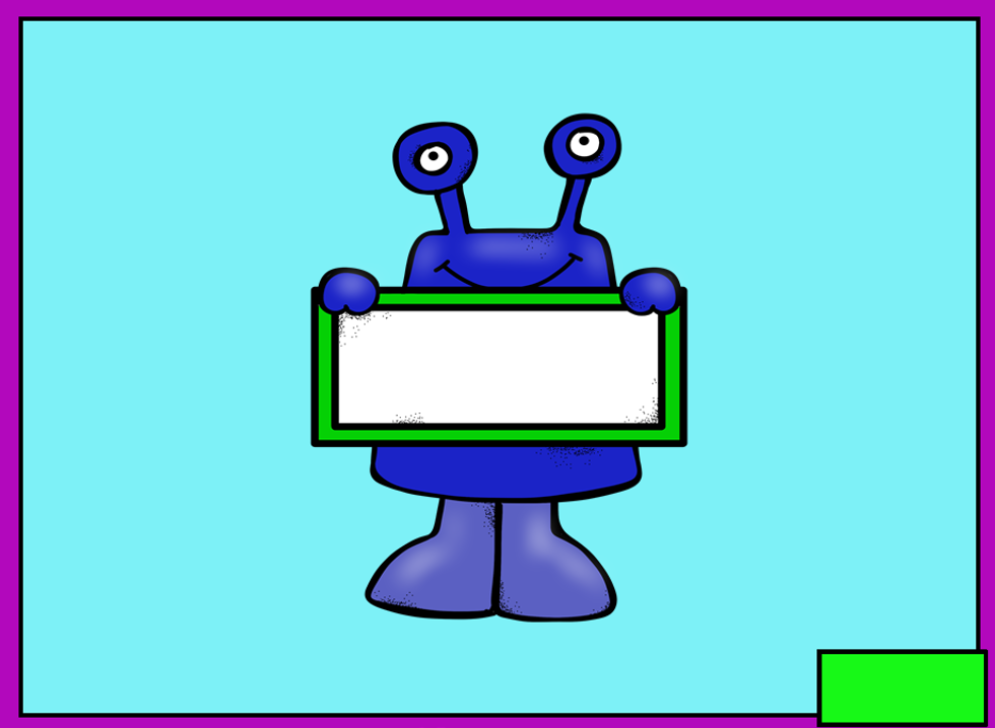 Acertou!
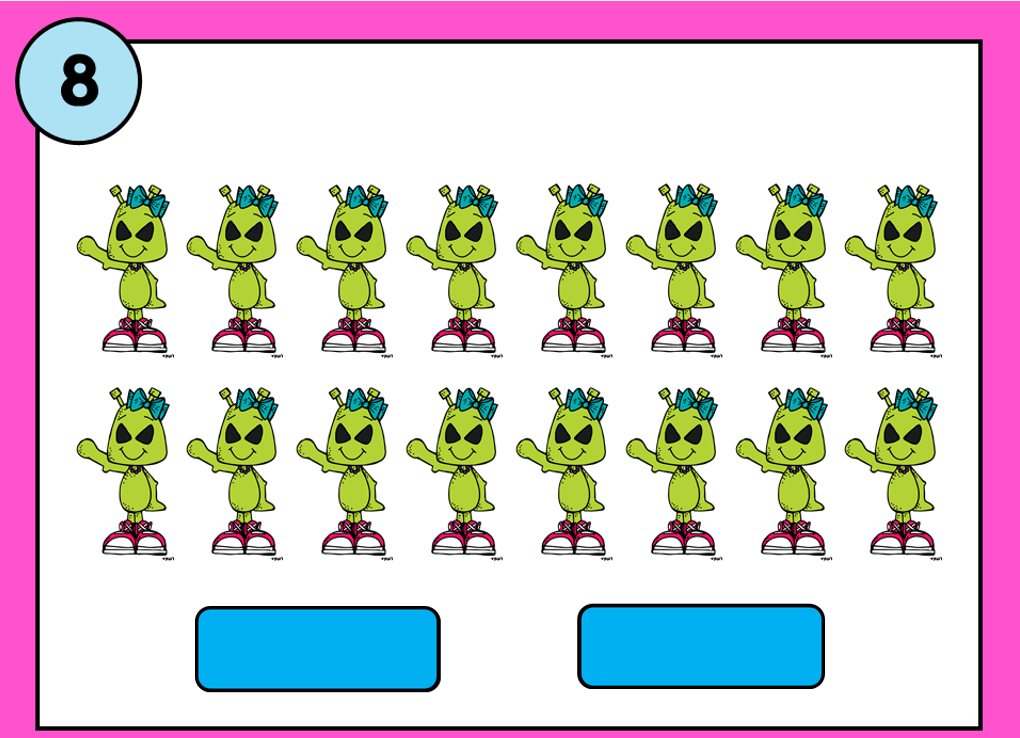 Verdadeiro ou falso? 
Quanto mais húmus, mais escuro é o solo.
Verdadeiro
Falso
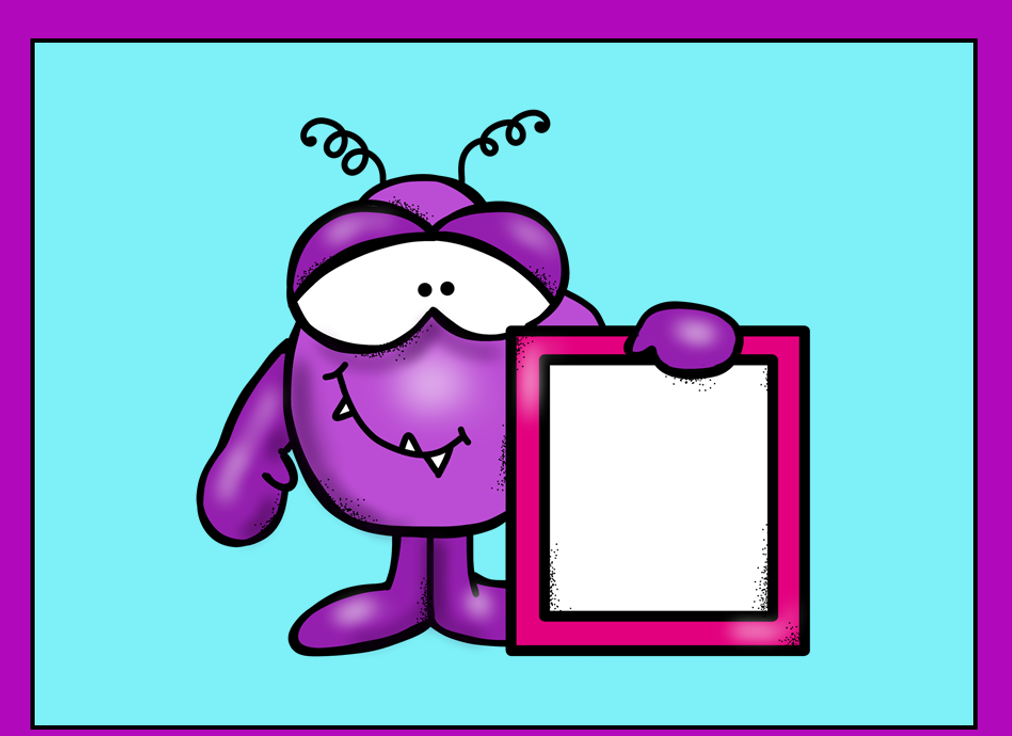 Tente
de
novo!
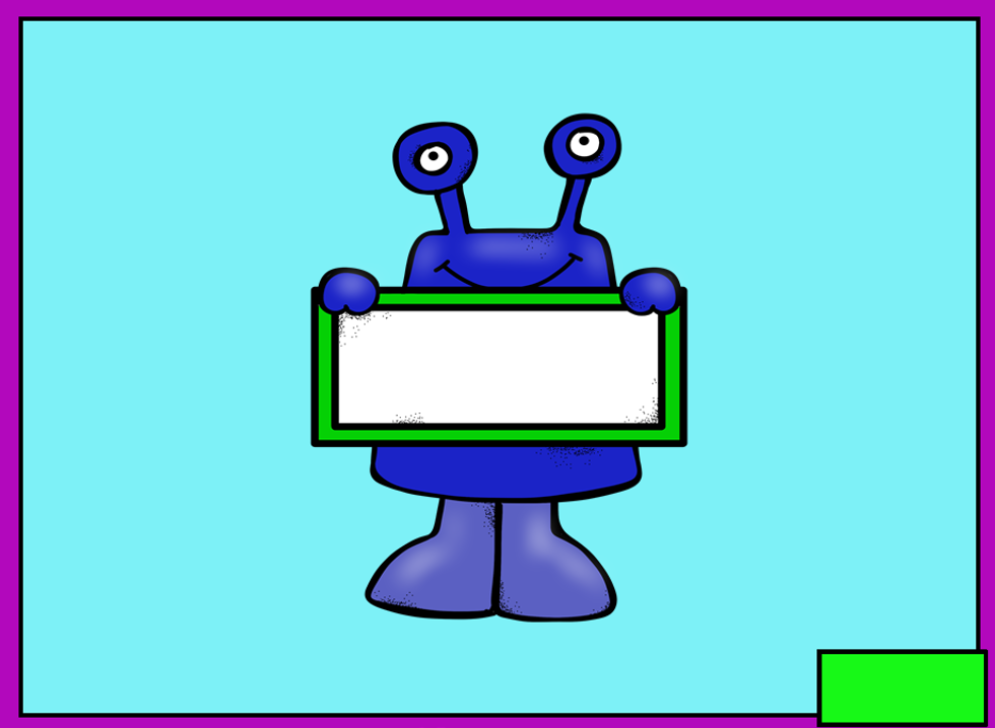 Acertou!
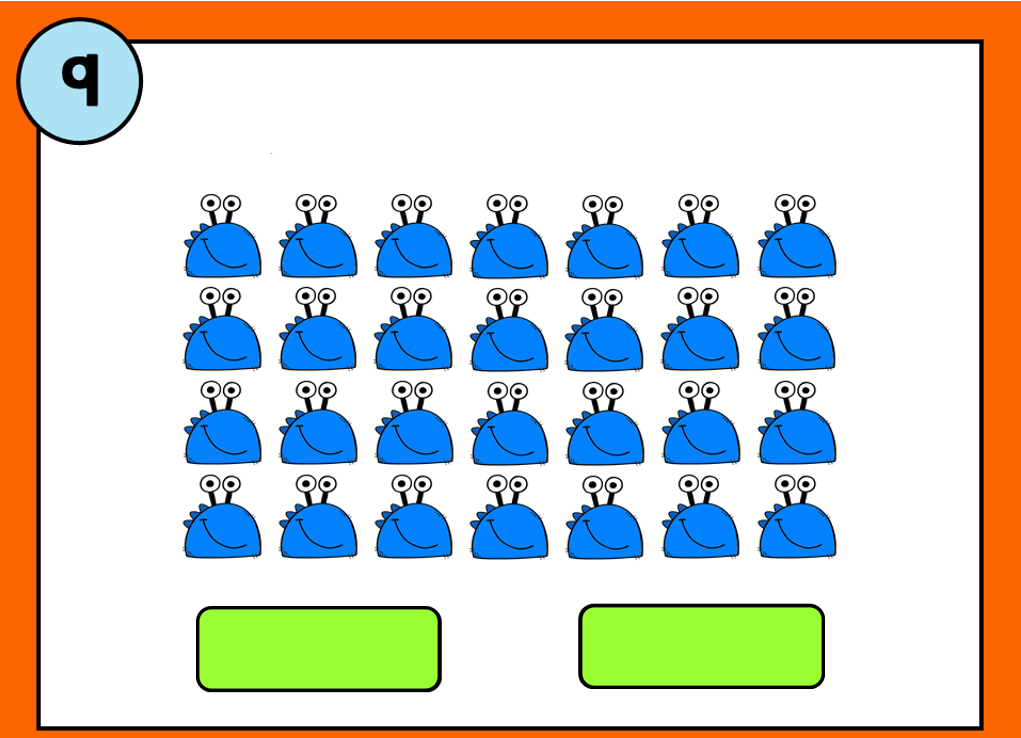 Verdadeiro ou falso? 
Os nutrientes são necessários para a vida e crescimento dos seres vivos.
Falso
Verdadeiro
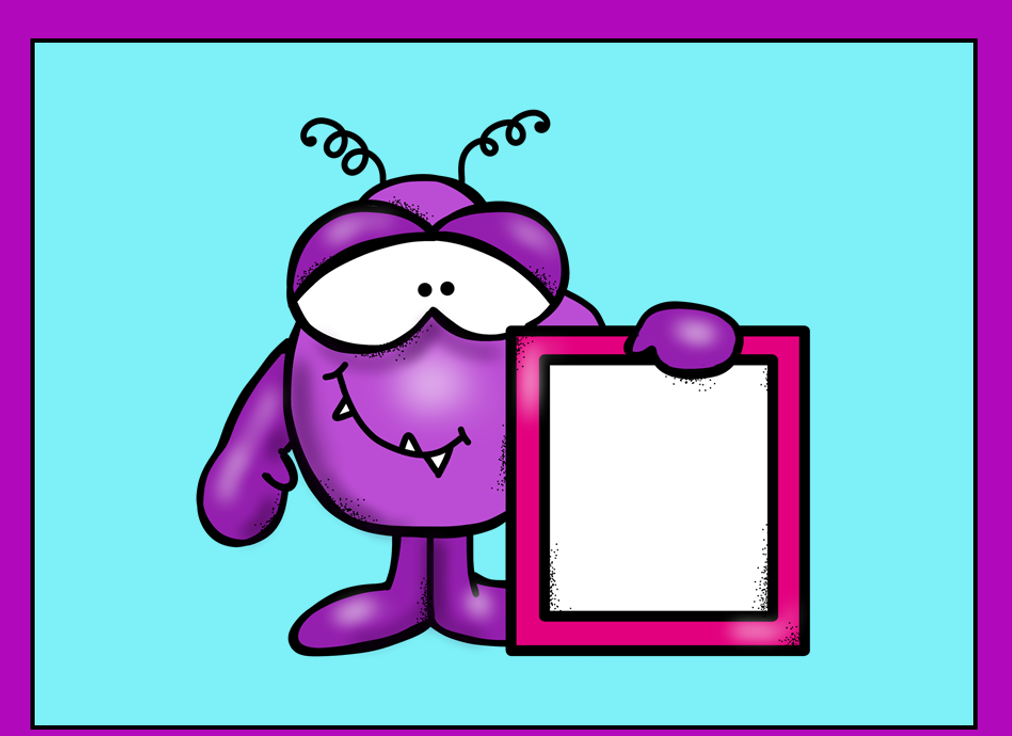 Tente
de
novo!
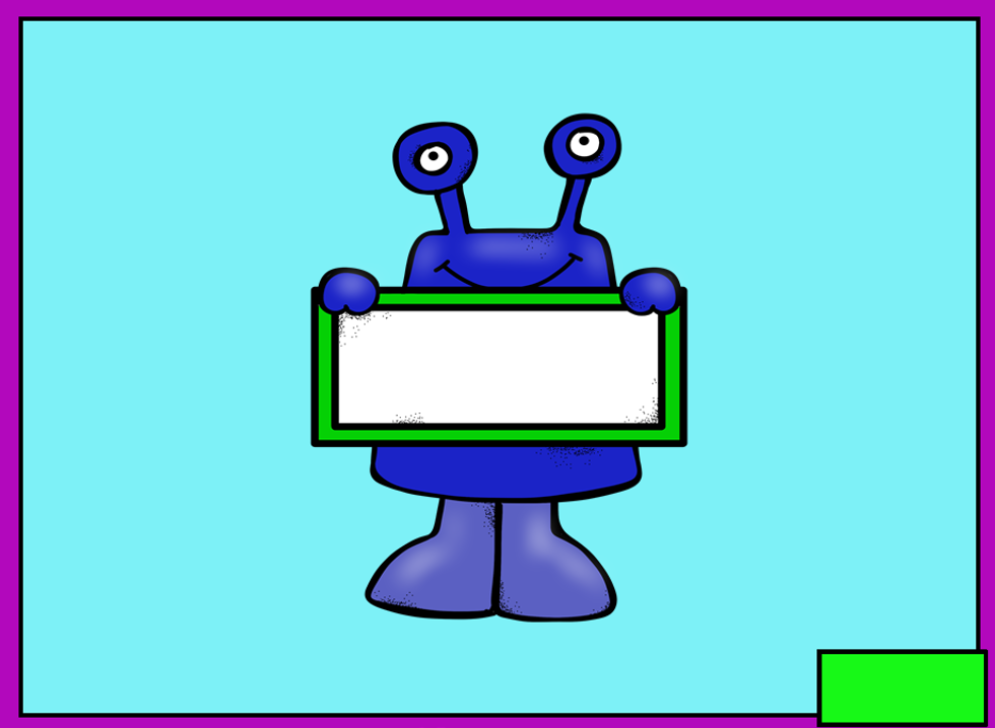 Acertou!
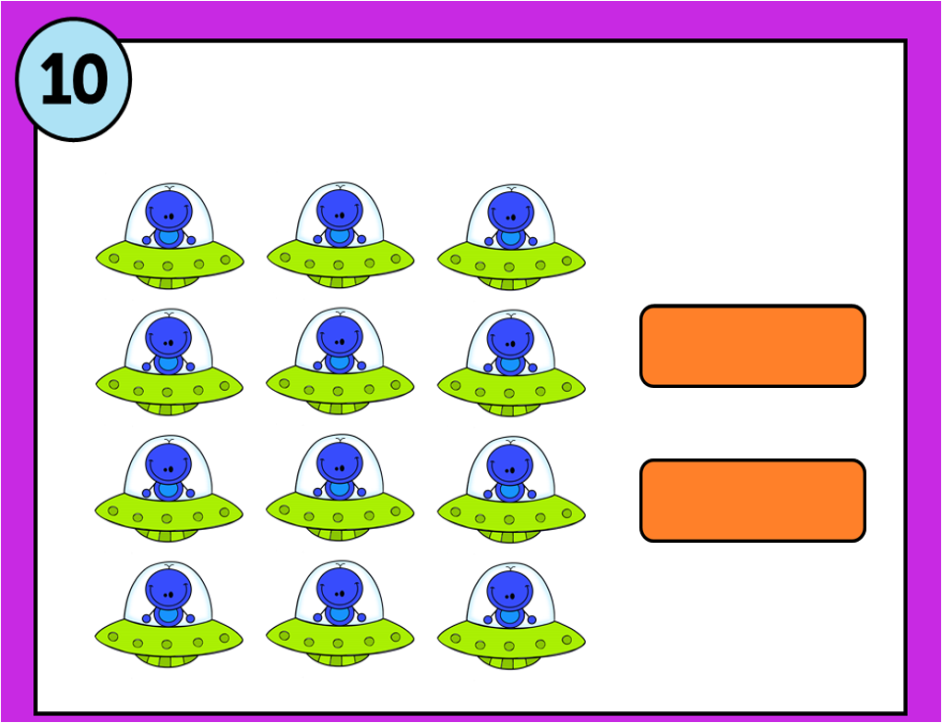 Se não conservarmos o solo, poderemos ficar sem alimentos.
Incorreto
Correto
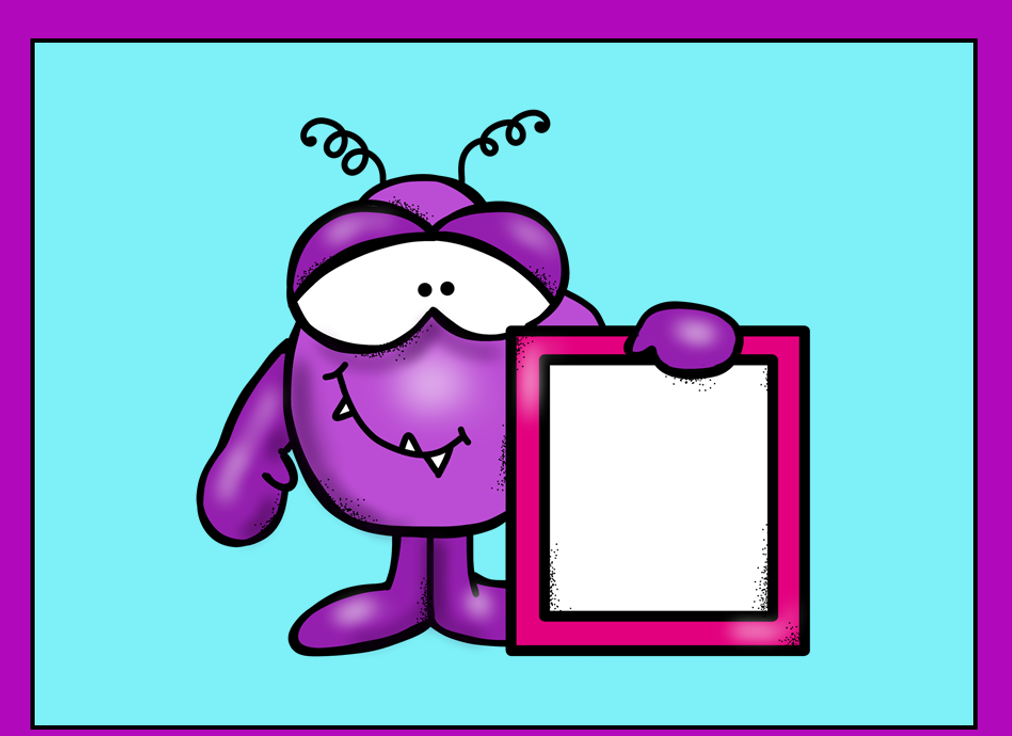 Tente
de
novo!
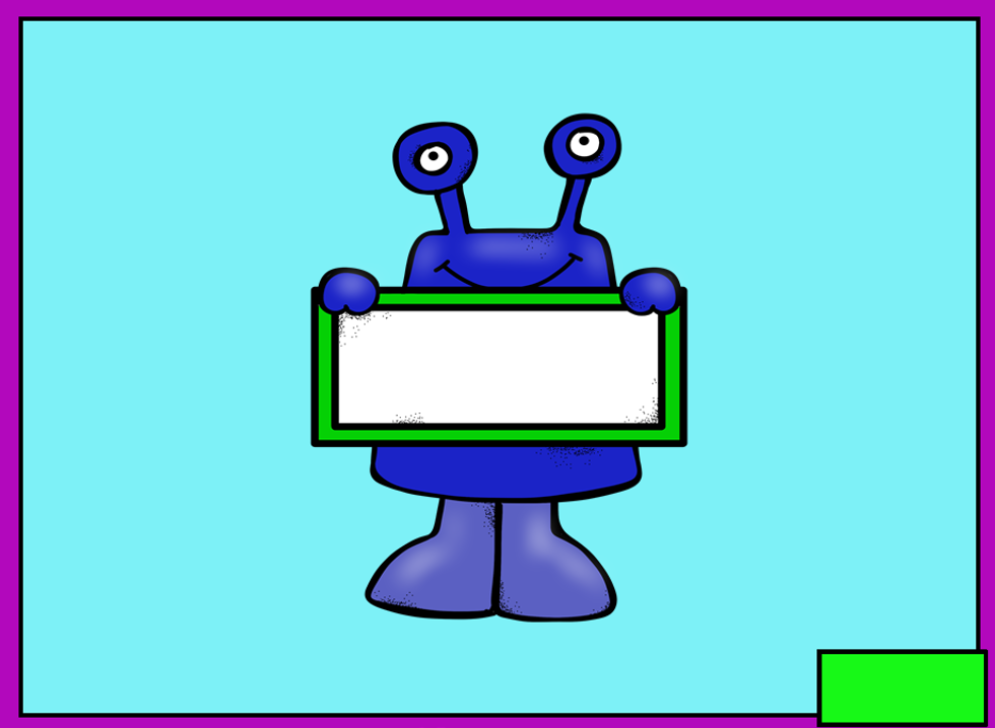 Acertou!
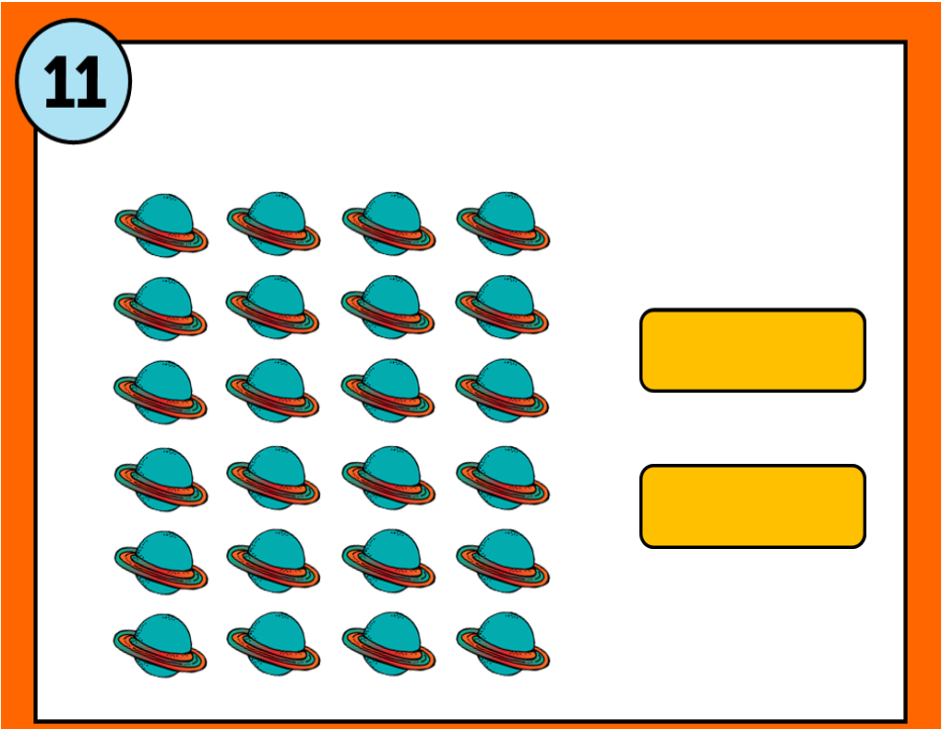 Verdadeiro ou falso? 
A minhoca prejudica o solo.
Falso
Verdadeiro
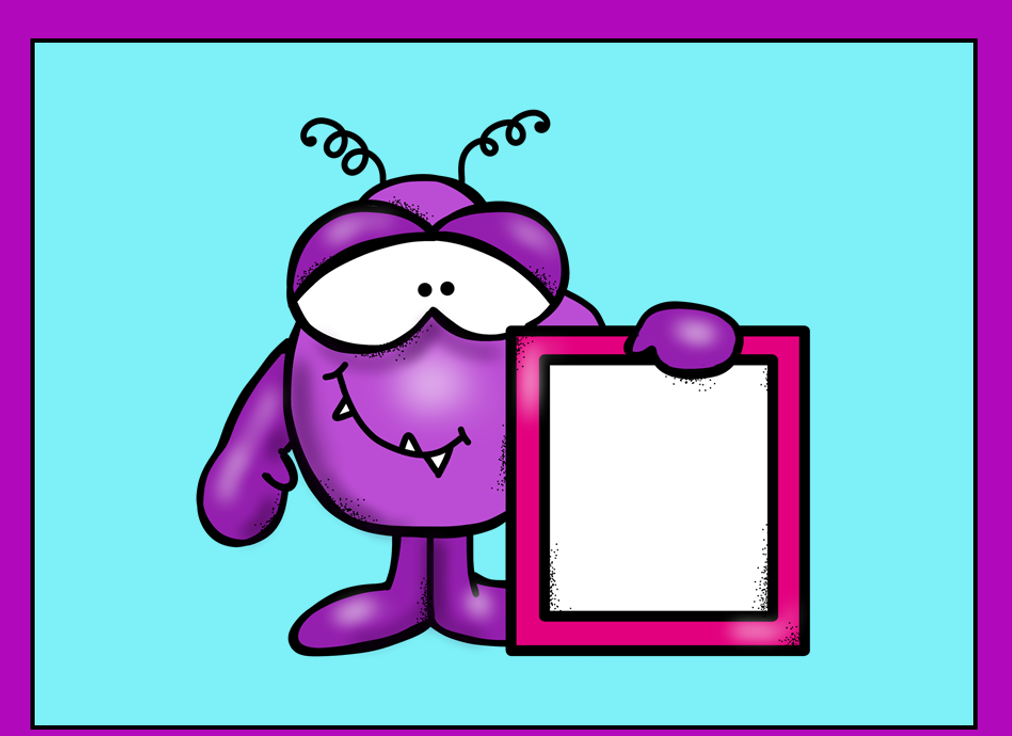 Tente
de
novo!
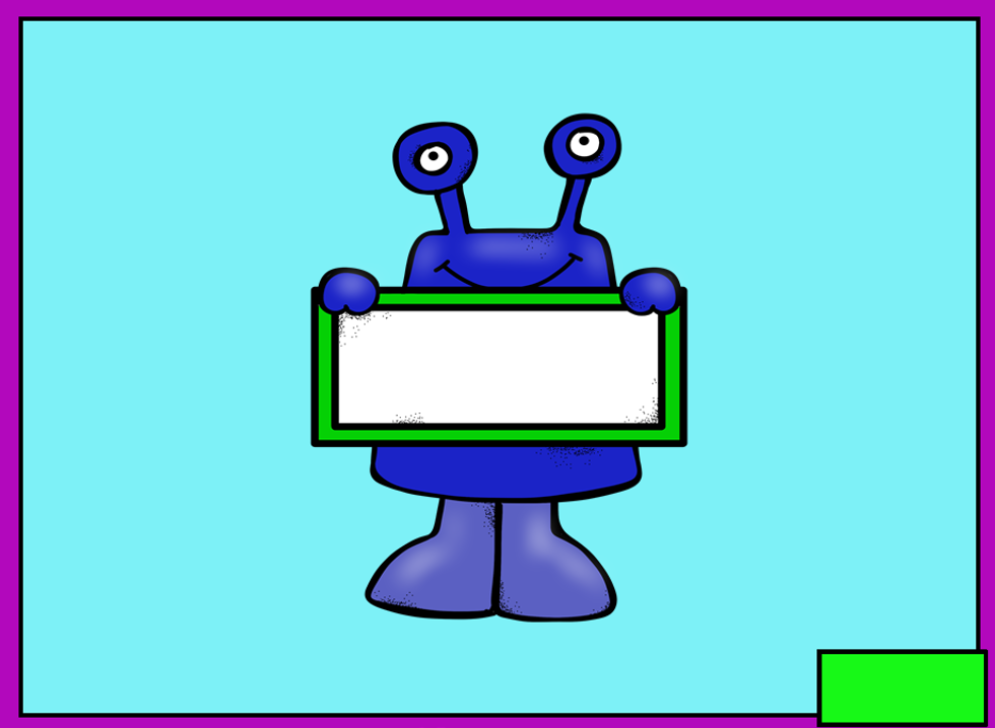 Acertou!
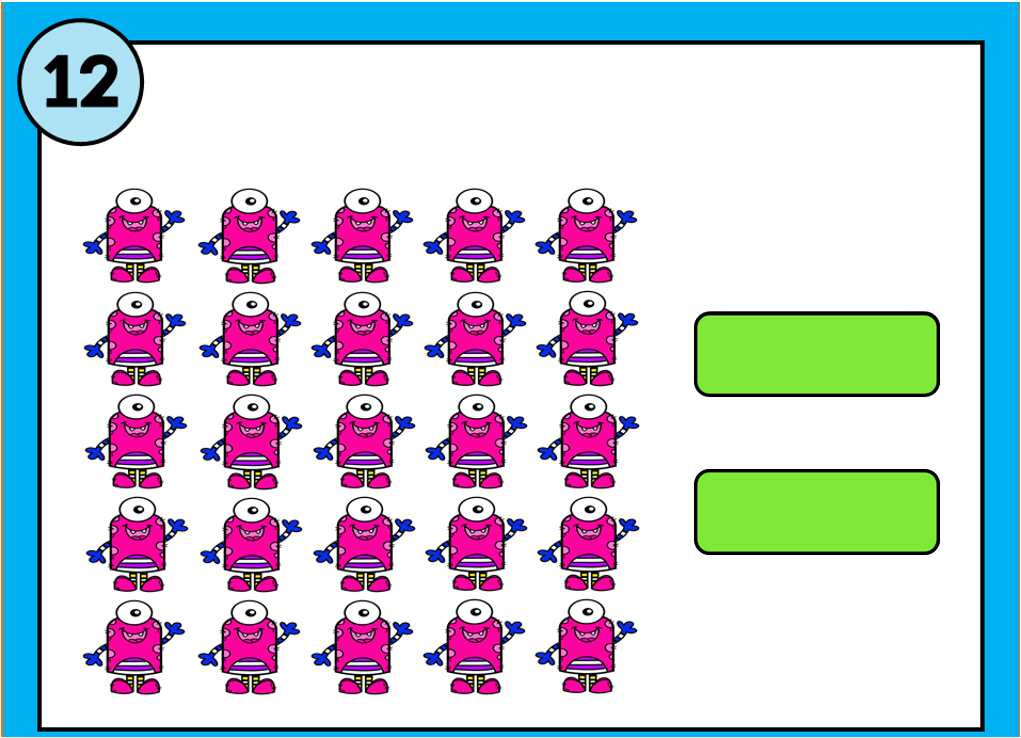 O húmus prejudica o solo.
Claro que não.
Claro que sim.
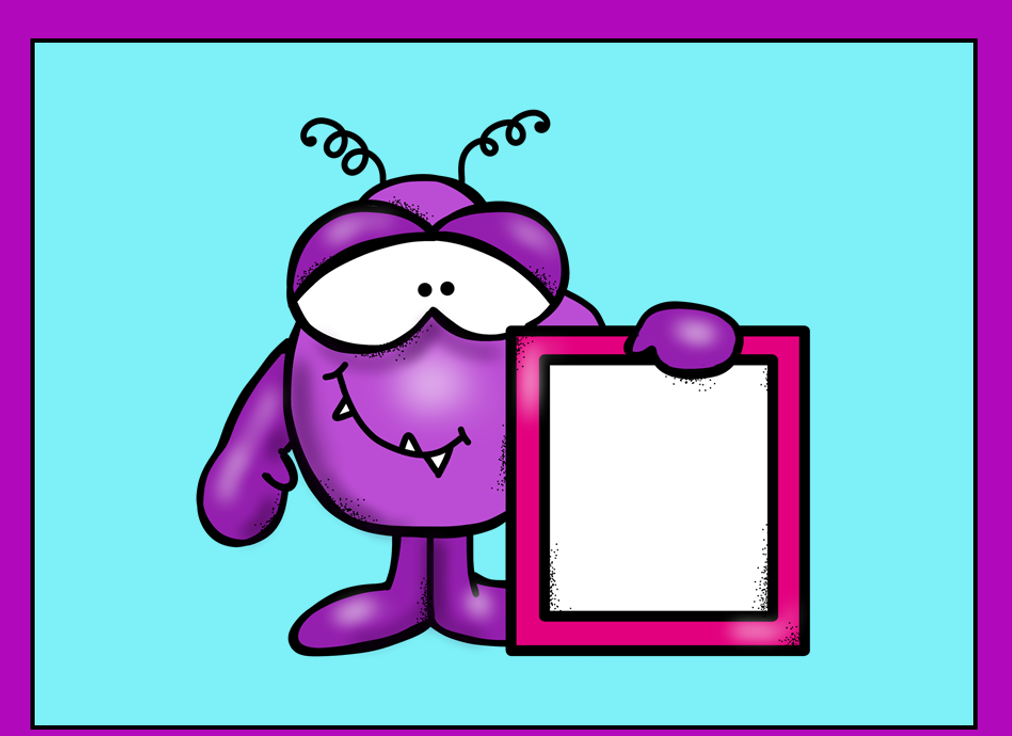 Tente
de
novo!
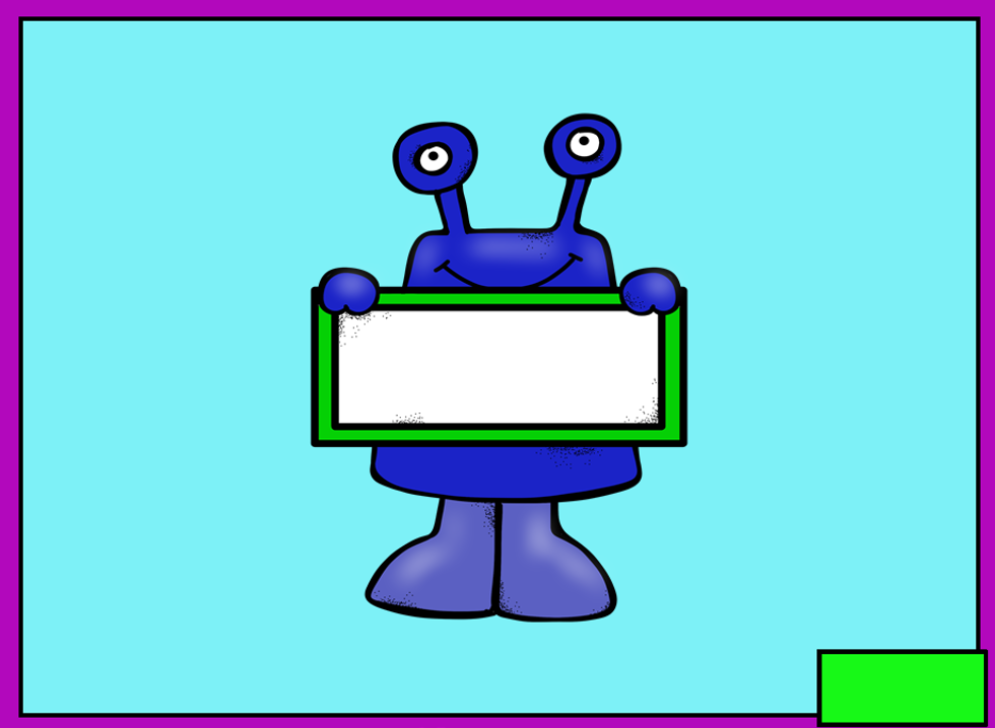 Acertou!
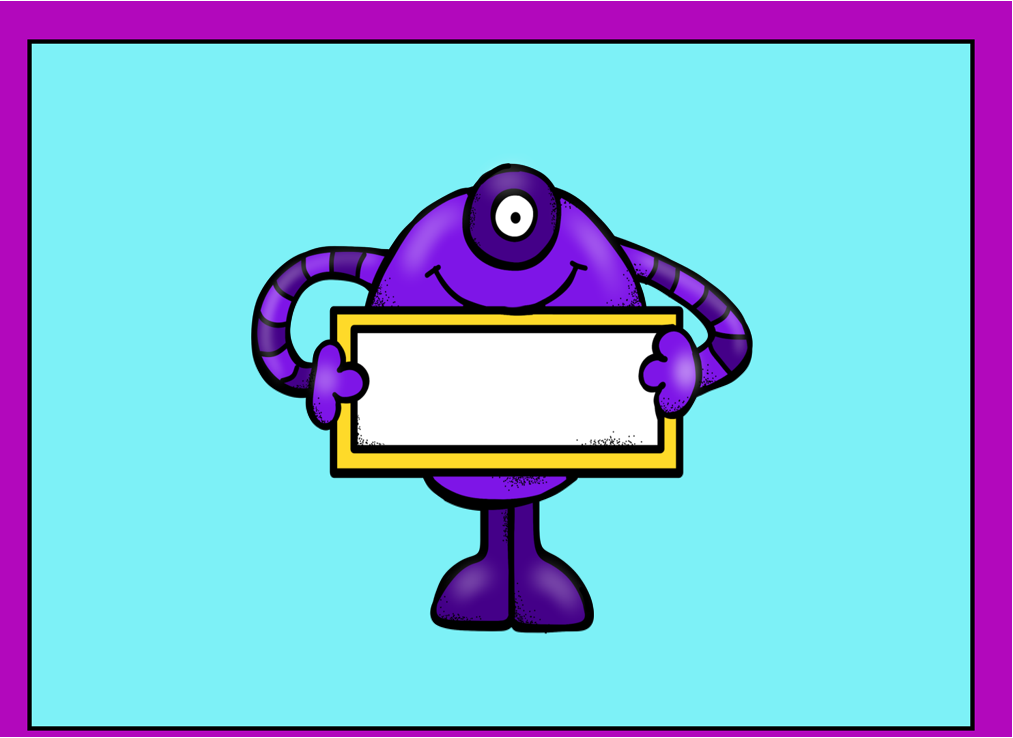 E acabou!